AULE 
27 - 29 MARZO 2025
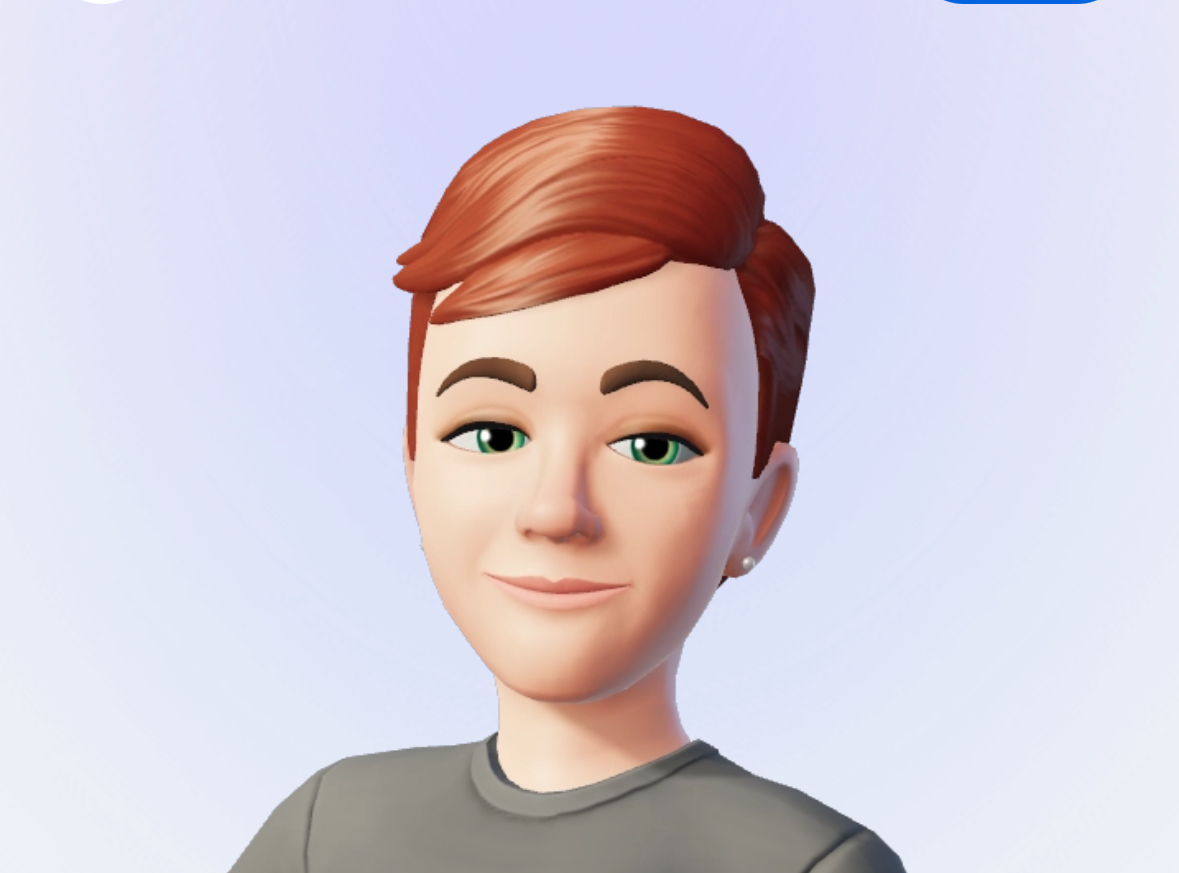 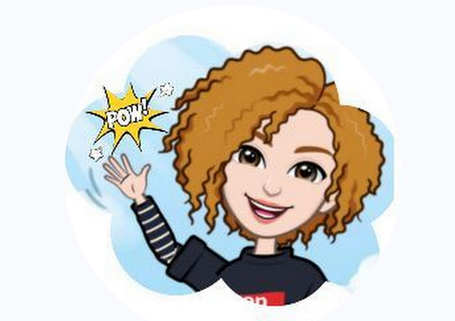 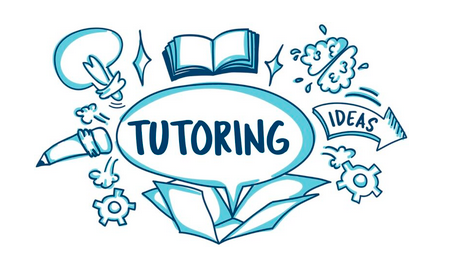 TUTORS
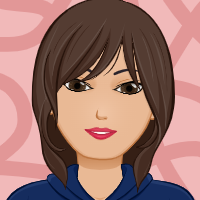 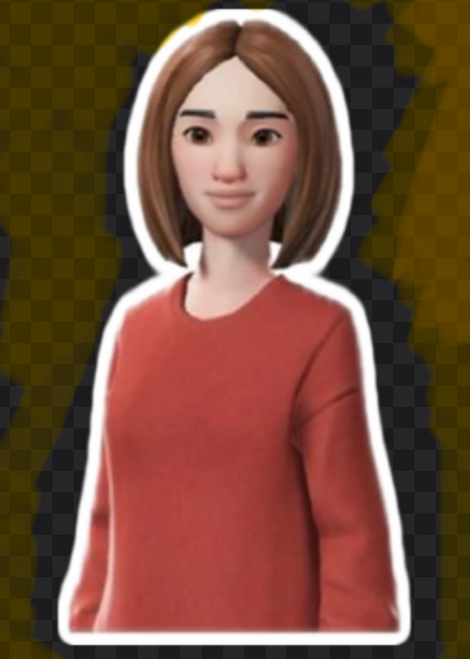 Ciabatti, Mura, Nicolosi, Sciascia,
COSA FACCIAMO OGGI?
Focus sull’intervista alla tutor accogliente
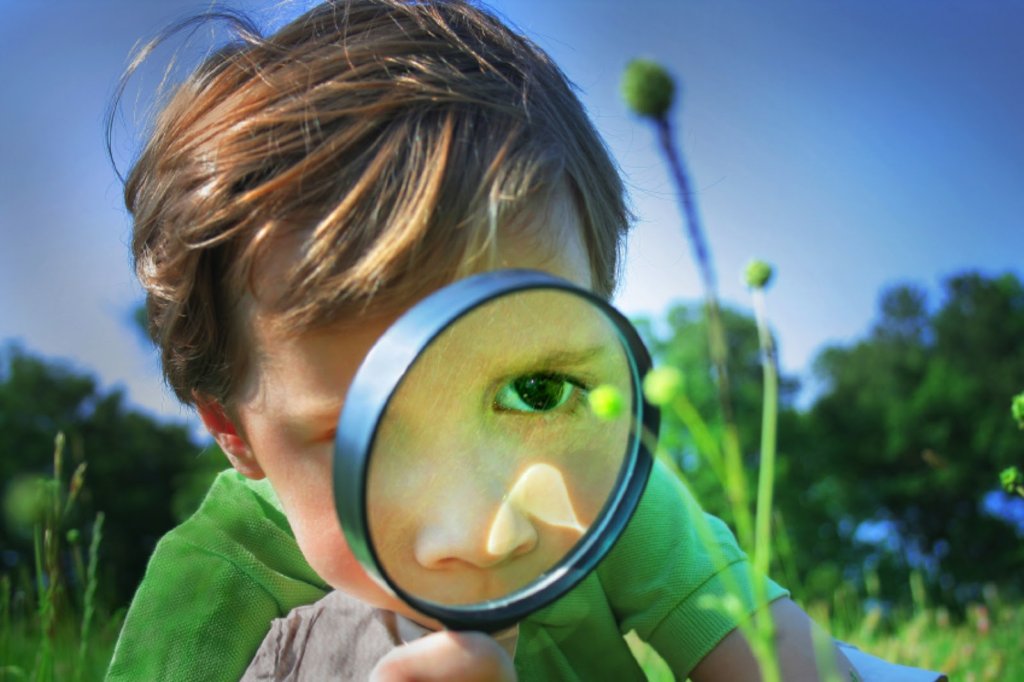 Peer tutoring: scrittura dell’introduzione e del primo capitolo del diario
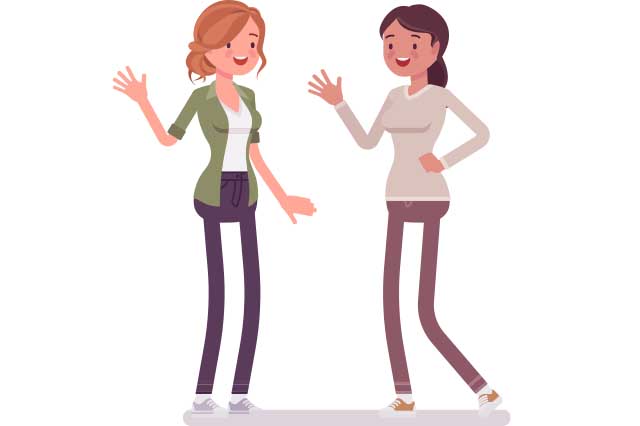 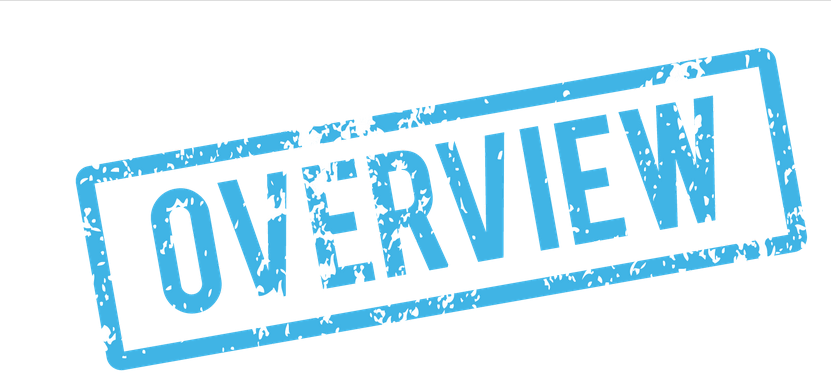 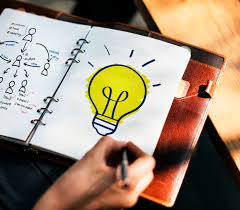 Indicazioni per la scrittura del secondo e terzo capitolo
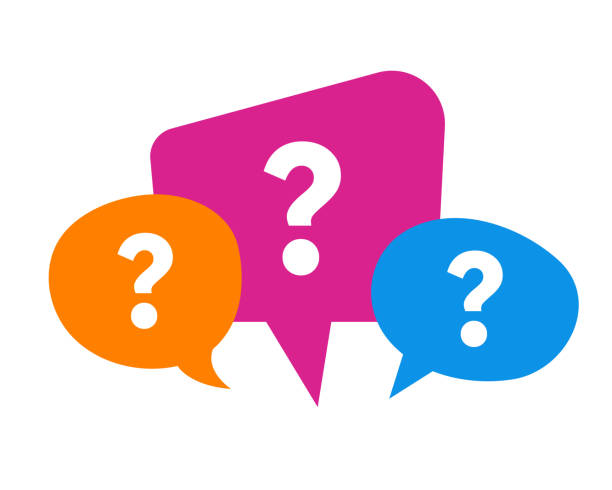 Chiarimenti
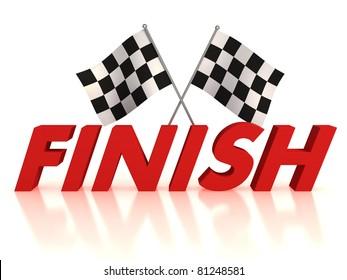 Scadenze consegne
Il punto della situazione: colloqui individuali aprile - maggio
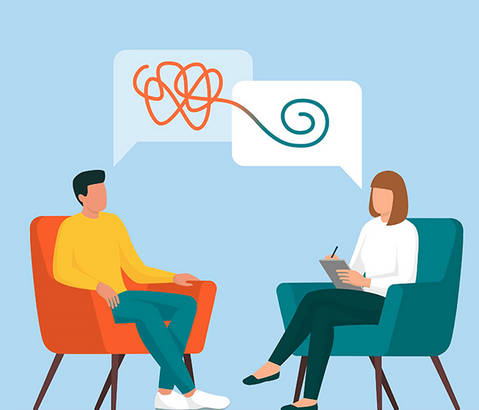 LAVORO IN PICCOLO GRUPPO
ORE 14:00 -14:40 LAVORO IN PICCOLO GRUPPO 
ORE 14:40 - 15.00 RESTITUZIONE (27 MARZO)


ORE 10:00 - 10:40 LAVORO IN PICCOLO GRUPPO 
ORE 10:40 -11:00 RESTITUZIONE (29 MARZO)
INTERVISTA ALLA TUTOR - SCUOLA INFANZIA 
CONFRONTO IN PICCOLO GRUPPO
Dal confronto con la tutor quali elementi interessanti sono emersi riguardo alle pratiche propedeutiche per l’attivazione  dei processi volti allo sviluppo delle abilità di letto-scrittura?
 
Quali sono le metodologie di riferimento e quali sono i materiali utilizzati in funzione delle metodologie stesse?

Alla luce delle informazioni raccolte e del confronto all’interno del gruppo, quale possibile proposta progettereste per un percorso a sostegno dell’evoluzione delle abilità di letto-scrittura?
INTERVISTA ALLA TUTOR - SCUOLA PRIMARIA
CONFRONTO IN PICCOLO GRUPPO
Dal confronto con la tutor quali elementi interessanti sono emersi riguardo alle pratiche per l’attivazione  dei processi volti allo sviluppo delle abilità di letto-scrittura? 
Quali sono le metodologie di riferimento e quali sono i materiali utilizzati in funzione delle metodologie stesse?
Quali sono gli elementi pedagogico-didattici che hanno orientato la scelta delle metodologie e del libro di testo da parte del team docente? 
Alla luce delle informazioni raccolte e del confronto all’interno del gruppo, quale possibile proposta progettereste per un percorso a sostegno dell’evoluzione delle abilità di letto scrittura?
Diario di Tirocinio
 
Introduzione 
 1° Capitolo: 

PEER-TUTORING
LAVORO IN COPPIA 
RESTITUZIONE
Nell’introduzione sono presenti riferimenti all’esperienza e alle motivazioni personali, alle indicazioni nazionali/nuovi scenari, ai contenuti del PTOF e alle conoscenze di carattere pedagogico-didattico acquisite durante il percorso di studi. 
Vi è una breve panoramica sui contenuti dei tre capitoli con riferimento all’obiettivo personalizzato che sarà sviluppato in modo approfondito nel terzo capitolo.
Nel primo capitolo sono presenti riferimenti al contesto territoriale in cui è inserita la scuola, alle indicazioni nazionali/nuovi scenari, ai contenuti e ai valori esplicitati nel PTOF. 
Vengono descritti: gli ambienti fisici (macro e micro) e quelli relazionali della classe/sezione.
Sono descritti due/tre episodi-attività significativi osservati relativi all’aspetto relazionale. 
Sono stabilite connessioni con le conoscenze di carattere pedagogico-didattiche acquisite, per es. i riferimenti ai testi di Malaguzzi e di Lodi e ai contenuti  rispetto alla partecipazione alle attività a libera scelta e ai laboratori.
2° e 3° Capitolo
ILLUSTRAZIONE
DOMANDE
2° Capitolo:
 
approcci 
alla letto-scrittura
APPROCCI  
ALLA LETTO-SCRITTURA 


espresso anche attraverso il titolo che apre il capitolo del diario
il capitolo  è dedicato al focus tematico del T1
COSA NON PUÓ MANCARE NEL 2° CAPITOLO
riferimenti pedagogico-didattici e teorici sulla letto-scrittura acquisiti nel vostro percorso universitario e/o professionale;
riferimenti alla letto-scrittura secondo quanto appreso durante l’aula di tirocinio appositamente dedicata;
applicazione pratica dei concetti/teorie/approcci appresi durante l’attività di tirocinio nell’osservazione della propria tutor accogliente, anche attraverso l’esplicitazione/racconto di episodi particolarmente significativi;
riferimenti alle aule di tirocinio, ai laboratori e alle attività a libera scelta;
riflessioni personali rispetto ai punti sopra citati; 
note a piè di pagina; 
riferimenti ai libri di testo consigliati; 
citazioni;
integrare la narrazione con connessioni ai contenuti acquisiti con la partecipazione alle attività a libera scelta e ai laboratori.
CHE COSA È

 
UN EPISODIO?
Ricostruzione puntuale e documentata di ogni momento/attività/dialoghi di insegnamento-apprendimento osservato in questo anno di tirocinio.
COSA FACCIO?
OSSERVO LA SCENA: IN CHE AMBIENTE AVVIENE L’EPISODIO? CHI SONO I PROTAGONISTI SULLA SCENA? COSA DICONO? COSA FANNO? SI PRESENTA  UN PROBLEMA… COME LO RISOLVONO? DA COSA HA ORIGINE LA SITUAZIONE E COME SI CONCLUDE?
NARRO QUANTO È AVVENUTO CON: 
parti descrittive, trascrizione  di dialoghi significativi, inserimento immagini di accompagnamento  (autorizzazione privacy), eventuali documenti ritenuti significativi
LA MIA RIFLESSIONE CRITICA: mi interrogo (atteggiamento problematizzante, ma non giudicante)
MI CONFRONTO CON LA TUTOR ACCOGLIENTE E RIELABORO LA MIA RIFLESSIONE ALLA LUCE DELLA SUA SPIEGAZIONE.
3° Capitolo
COSA NON PUÓ MANCARE NEL 3° CAPITOLO
riferimenti alla scelta consapevole del proprio obiettivo personalizzato, illustrando le motivazioni e i contenuti pedagogici che hanno orientato la decisione;
riferimenti concreti all'obiettivo personalizzato durante la pratica educativa nella classe/sezione di tirocinio diretto sia  da parte del tutor accogliente, sia da parte dello studente, anche attraverso l’esplicitazione-racconto di episodi scolastici realmente vissuti;
riferimenti alla/e peculiarità dell’istituto/scuola dove si svolge l’attività di tirocinio diretto (es. scuole di metodo, modelli di scuola, metodologie adottate, pratiche didattiche, ecc.) e/o a particolari e significativi progetti messi in pratica nella scuola, classe/sezione;
riferimenti alle aule di tirocinio e alle attività a libera scelta;
riflessioni personali rispetto ai punti sopra citati; 
note a piè di pagina; 
riferimenti ai libri di testo consigliati; 
citazioni;
integrare la narrazione con connessioni ai contenuti acquisiti con la partecipazione alle attività a libera scelta e ai laboratori.
domande
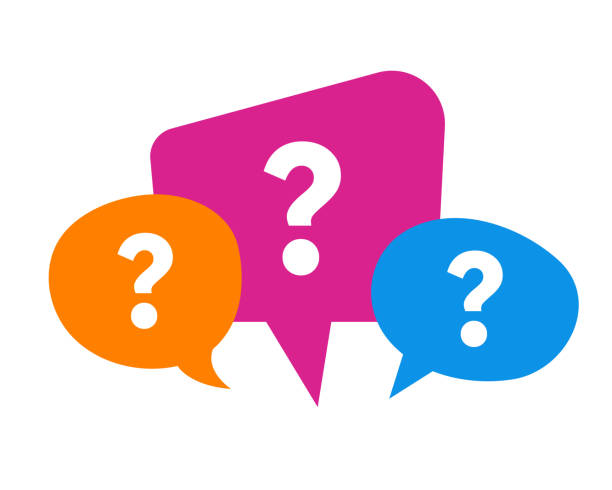 Il punto della situazione: colloqui individuali 
aprile / maggio
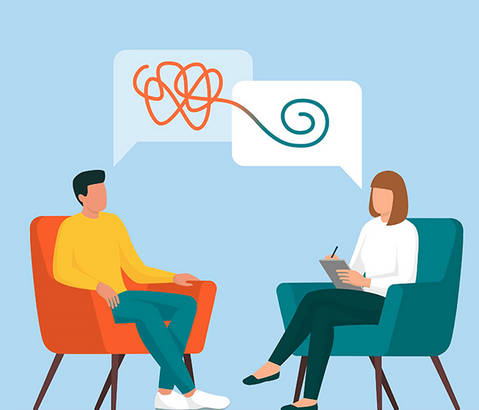 CONSEGNA  2° CAPITOLO ENTRO 
il 10 aprile
CONSEGNA 3° CAPITOLO ENTRO 
il 19 maggio
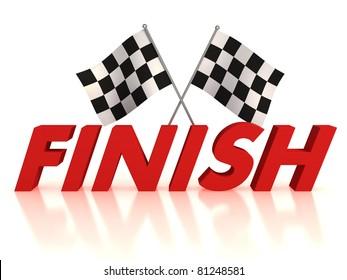 grazie
per l’attenzione